America’s Shadow Training System: University Extension Schoolsin Regional Tech Economies
John Skrentny and Mary Walshok
University of California, San Diego
A Puzzle to Unravel
Brookings/ITIF Report indicates that 80% of the new high-tech jobs created in America over a ten-year period were concentrated in five cities: San Jose, San Francisco, Boston, Seattle, and San Diego

Why this West Coast dominance in both new business creation and job creation?

Clearly agglomeration effects and other factors matter. Our question is, does the ability of these regions to rapidly develop and credential tech talent play a role, particularly because most job openings in tech are for experienced workers with particular skills?

The active engagement by research universities in talent development across the life span primarily through Extension Schools in these regions may be a part of why they are successful

We have been gathering data which suggests that Extension Schools may be important in ways not previously appreciated
What do we know about university Extension training and tech economies?
Not much! Most research is on community colleges

Osterman and Weaver (2016) reported that business use of community colleges for training occurred among only 25% of firms who were satisfied with the results

Community college relationships complement other firm training practices, particularly in entry and middle skill jobs.

Extension Schools have similar connections to employers and firms (possibly in higher percentages) which focus on more advanced skill certifications and credentialing, especially important to rapidly changing, fast growing technology clusters such as IT, software, and Life Sciences
Why study Extension Schools?	Tech employers need experienced workers at all education levels and expect them to continuously update or repurpose their existing skills and competencies.
Research questions
How do research university Extension Schools add value to their regional economies? 

Is Extension a marginal money maker, an innovative mobility enabler, and/or (frame 3) regional anchor institution for tech economies?  

What are the correlates  to variation?
Study design: “landscaping” the Extension role in regional tech
Seek variation in conditions:  older diversified economies; proportional size and maturity of tech sector
Seek variation in region: West, Midwest, and East Coast (South dropped due to funding)
Seek variation in types of university: public and private, R1 and smaller universities
Identify curricula variations, marketing strategy, role in tech eco-system (if any) 
Data: Primarily interviews with stakeholders; quantitatively difficult due to lack of records and continually changing curricula
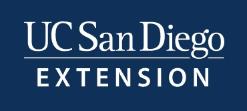 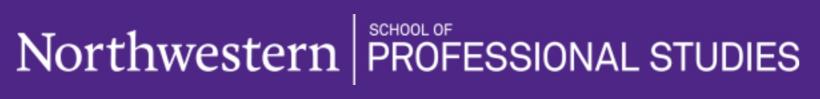 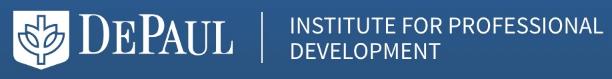 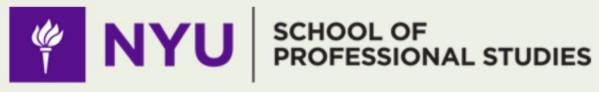 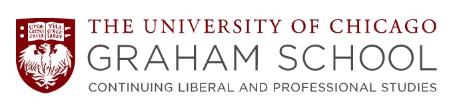 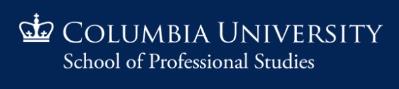 Case 1: San Diego
Mid-sized, West Coast, high tech %

University of California-San Diego, San Diego State University, University of San Diego

Major employment: information/communications; defense; tourism; biotech/pharma; biomedical devices; aerospace
Case 2: Seattle
Mid-sized, West Coast, high tech %

University of Washington

Major employment: Business services; e-commerce; IT; aerospace
Case 3: Chicago
Diversified Midwest

University of Illinois at Chicago, Northwestern, University of Chicago, DePaul, Illinois Institute of Technology

Key employment: business services; printing/publishing; distribution/e-commerce; biopharma; fintech; manu
Case 4: New York City
Diversified East Coast

New York University, City University of New York, Columbia

Key employment: finance; real estate; mass media; publishing; IT
Case 5: Pittsburgh
Emerging tech hub

Carnegie Mellon, University of Pittsburgh

Key employment: Advanced manu; biomedical; energy; business services; IT; robotics
Key dimensions of variation
Basic findings: Extensions can add important value to tech economies
Just-in-time skill delivery for regional tech niches through collaboration with regional firms and faculty; students from BA to PhD
Certificates and workshops for timeliness
Commodified training for “backbone” tech skills for all regions and sectors (e.g., basic coding skills, web development)
Key model: public R1 in economy with proportionally large tech sector
Certificates offered (all subjects)
The high % tech, public, R1 model: Collaborative, timely, accessible
Examples: UCSD; UW (also other University of California schools)
Partner with industry in defining and developing skills critical for new and emerging industries, fields and practices (UCSD and Qualcomm/CDMA tech story) 
Regional advisory boards of business leaders and ladder-rank faculty
Extensive market research—partners, mix of latest online data sources (Burning Glass), listening to students
Mix of face-to-face and online, non-degree credentials
Instructors mostly practitioners, not regular faculty
Can be decoupled from core strengths of main campus
Example: UC-San Diego Extension (2017)
Works closely with regional businesses: 89 companies partner; nearly 1500 industry advisors; 250 on-site training sessions
Mix of face-to-face and online: 4200 courses; 1400 online
1900 enrollees in life science courses; 3600 in tech courses (22,000 total enrollees)
About 1/3 of certificates are in STEM or technical
10% of regional workforce in STEM (25% of regional payroll in STEM)
Top programs; % of graduates, 2019
Business & Leadership		24%
Education				12%
Technology				11%
Data Analysis/Math		9%
Writing				9%
Healthcare				7%
Sciences				7%
IT and Engineering		5%
Digital Arts				4%
Fastest growing certificates, % change 2018-2019
Digital Marketing				182%
Lean Six Sigma Black Belt		125%
Graphic Design				124%
Prof Safety & Health Officer		40%
Safety & Health Specialist		23%
CAD/BIM					23%
UCSD certificates tailored to regional economy
ADMET Processes: “Absorption, Distribution, Metabolism, Excretion, and Toxicology” “The specialized certificate in ADMET Processes trains scientific professionals how to incorporate ADMET concepts into their research and development projects by teaching practical application of ADMET principles and present case studies that provide successful solutions to the R&D challenge”

$2,700, online, 9-12 months
Certificate in Regulatory Affairs Essentials (for San Diego region biotech)
“a comprehensive and balanced education focusing on the key areas of regulatory affairs and the FDA imposed regulations pertinent to the pharmaceutical and biologics industry”

$3,345, online, 9-15 months
Systems Engineering atUCSD Extension
$6,455, online, 2 years

Can end with certification from San Diego-based International Council on Systems Engineering (INCOSE)

Advisors from Raytheon, American Systems, UCSD Engineering faculty, Navy
University of Washington example
Certificate in Aircraft Composite Structural Analysis and Design

Taught by Boeing structural designers/engineers

Advisory board from Boeing, Federal Aviation Administration

Open only to Boeing employees

8 months, evenings, classroom, $10,360
The diversified economy, private R1 model
Examples: Northwestern, New York University, Columbia, University of Chicago
Provider of funds for the main campus, builder of brand, regional and national offerings in established industries
Diversified, innovative offerings can work in any city; few or no tailored programs for region (e.g., cybersecurity; data analytics)
Tends toward expensive degrees (e.g., Northwestern’s regulatory compliance degree; about $44K)
The less research-oriented, small-school model
Examples: UIC, CUNY, DePaul, IIT
Provider of a hand up for strivers seeking social mobility or solidifying incumbency in established industries; revenue for main campus
Specialize in “commodified” education—not tailored to regional economy (e.g., bioinformatics certificate at UIC; web development; Java; C/C++; etc)

….but can be entrepreneurial: DePaul and air traffic controllers; CUNY and grant-funded training
Research universities
Private R1 and regional 
4-year universities
Community colleges
Key Take-Aways
Need a much more comprehensive and nuanced understanding of the job opportunities in the tech sector

Need to better understand contributions of 4-year colleges and universities to regional talent development

Moving forward we need good research on how all higher education institutions are contributing to workforce development NOT just community colleges
America’s Shadow Training System: University Extension Schoolsin Regional Tech Economies
John Skrentny and Mary Walshok
University of California, San Diego
Thank you!